“Establishment of the Economic and Financial Crimes Courts -Rules and Procedures”The Prosecution’s Perspective
Mukuma Chilila Chipawa
Senior State Advocate
Taxation and Financial Crimes Department
NATIONAL PROSECUTION AUTHORITY
2024 National Annual Prosecutors Conference
Kenneth Kaunda Conference Centre
Lusaka
16 - 18 September
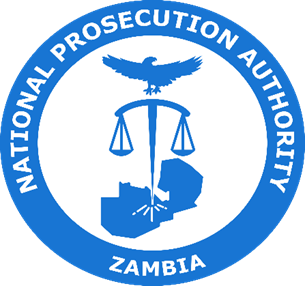 Establishment of the Economic and Financial Crimes Courts (EFCCs)
Background
Previously we did not have the EFCCs
We had the Gender Based Crimes Courts (GBC Courts) and the Road Traffic Offences Courts (RTO Courts) Fast Track Courts (FTCs)
The 2021 pronouncement of the intention to create EFCCs roused excitement among Asset Recovery and Financial Crimes Practitioners.
For years we watched and observed with keen interest the developments, challenges, lessons and successes in the FTCs.
From existing FTCs, we observed that from operating within an environment of specialized courts and prosecutors the benefits were abound:
It created an opportunity for capacity building through specialised trainings for prosecutors and the courts operating within the specialised FTCs.
It allowed prosecutors to focus on the relevant laws, research and develop individual capacity within their specific area of operation.
Creation of synergy between the Courts and Prosecutors of the legal issues
Led to independent, effective, fair and consistent prosecutions inline with our vision.
As prosecutors of AR and FCs, we were excited at the opportunity to reap similar benefits.
The creation and actualization of the EFCCs and the Inter-Agency Cooperation framework reverberates very well with this year’s theme “The Pursuit of Prosecutorial excellence: Interagency Cooperation and Global Alliances”
THE EFCC’s
High Court Division
Subordinate Court Division
Both Courts are vest with Criminal and Civil Jurisdictions, where we can present and the courts can determine criminal cases concerning corruption and economic and financial crimes. On the civil spectrum we can present for determination Non-conviction forfeiture applications and conviction based forfeiture application pursuant to the Forfeiture of Proceeds of Crimes Act No.19 of 2010. Currently the Civil actions  taken by prosecutors to the EFCC are regulated by the Ordinary Rules of Civil Procedure while for Criminal matters Statutory Instrument No.10 of 2024 cited as the Criminal Procedure Code (Economic and Financial Crimes Court) Rules 2024 was enacted.
THE CRIMINAL PROCEDURE CODE (ECONOMIC AND FINANCIAL CRIMES COURT) RULES 2024
The rules came into operation on 1st March 2024 per rule 1(2)
The rules had an effect on matters in the EFCC that commenced pre and post the rules.
With the actualisation of the EFCCs and the enactment of the Rules the spot light was fully lit on prosecutors and our abilities to operate and deliver within the very demanding environment of the new courts.
The rules brought about a number of developments that changed and challenged the traditional way prosecution was done especially in the Subordinate Court.
The initial reaction was dread, but with time we have come to relish the challenges and more so the feeling of surmounting them.
DURATION OF PROCEEDINGS
Rule 3 sub-rule (1) Matters to be concluded within 5 months from date plea is taken.
Sub-rule (2) Gives allowance for Extension by a further 45 days on an application by a party or on the court’s own motion.
Sub-rule (3) provides that a Judge or Presiding Magistrate to render a report if the matter is not disposed of within the period stated in sub-rule (1)
Sub-rule 4 further provides:
“The report referred to in sub-rule (3) shall contain the
following:
(a) the reasons for the delay in disposing of the matter; and
(b) where the matter is pending—
(i) hearing, the directions given to the parties; or
(ii) delivery of judgment, the new date given to the
parties on which the judgment shall be
delivered.”
CONSEQUENCE OF FAILING TO CONCLUDE WITHIN PRESCRIBED PERIOD	
Citibank Zambia Limited and Suhayl Dudhia SCZ Appeal No. 6 of 2022
“Where as in this case, the provision being considered is silent or unclear as to the consequences of a breach will be, the Judge has the duty to interpret the provisions of the statute to fit the purpose for which the statute was drafted and thereby avert reading into the statute unintended consequences for its non-observance.” 
“We may also add that the one-year rule (for expeditious disposal of industrial and labour disputes) was not intended to lock litigants who, through no fault of their own, could not have their cases determined within one year.”
SOME FACTORS THAT EFFECT DISPOSAL OF EFCC CASES WITHIN THE DURATION PERIOD
Nature and cause of delay
Complexity of some matters
Illness of party to litigation
Temporal unavailability of vial witnesses for considerable times
Availability of dates for the Court, Prosecutors and Defence (both Counsel and the Client)
FILING OF LIST OF WITNESSES, WITNESS STATEMENTS, DOCUMENTS AND SERVICE OF DOCUMENTS
Rule 4 obligates the prosecution at the time of filing a charge to file 
A list of witnesses we intend to call during trial
Their witness statements
A list and copies of documents to be relied on at trial
Rule 5 requires service within 14 days of filing the documents in rule 4 on the accused or his legal representatives.
Rule 5 sub rules 4 and 5 provide that documents and witnesses statements not served as well as witnesses not mentioned in the list of witness shall not be relied on or testify during trial.
Rule 5(6) provides for the prosecution, with leave of Court to
Disclose documents or witness statements at any stage during the proceeding if the court is satisfied that the documents or witness statements were not available at the initial filing under rule 4.
Amend the list of witnesses or call additional witnesses.
 We have trial by ambush in the EFCC Subordinate Courts
The interpretation and application of Rule 5(6)(a) has proved to be an interesting point of discussion especially with regard witnesses initially disclosed pursuant to rules 4 and 5 and them being allowed to testify and produce documents.
PRE-TRIAL CONFERENCE
Rule 6 provides for pre-trial conferences where the court and the parties have been dealing with preliminaries before the matter goes into trial proper such as:
Confirmation of consent from the DPP
Issuance of directions on date of plea
Confirmations of compliance with the rules for filing and service
Establish issues relating to admissibility of evidence
Set dates for commencement and length of prosecutions case
CASE TO ANSWER
Rule 7 provides that an accused person found with a case to answer shall disclose by filing into court within 14 days documents they intended to rely on during the defence.
NB: The rules do not place an obligation on the accused to provide witnesses statements or a list of witnesses.
Rule 8 provides for pre-defence conferencing to establish i.e compliance with rule 7, number of witnesses intended to be called, issues relating to admissibility of evidence.
GENERAL PROVISIONS
Rule 9 provides for abridgment and extension of time specified in the Rules for taking any step in connection with the proceedings
Rule 10 provides that adjournment shall only be granted on compelling and exceptional circumstances
Rule 13 makes provision of the use of audio visual conferencing a witness or accused person to attend proceedings or give evidence
The end
Thank You